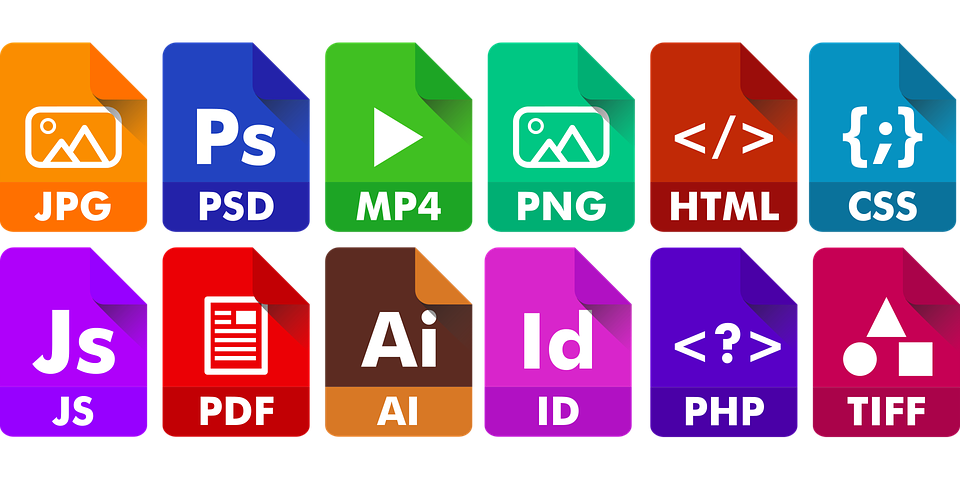 FILE formats
Irvine Royal Academy
Advanced Higher
Graphic Communication
Hyper Text Mark-up Language

Websites
Coding
HTML
Photoshop Document

Only used by Adobe Photoshop
Photography
Image creation
Raster
Large file type
Can flatten image
Layers
Pse – Photoshop Elements
PSD
Adobe Illustrator

Only used by Adobe Illustrator
Can convert files into Vector
Image creation
Large file size
AI
Inventor Drawing

Only used by Inventor
CAD drawings, made from Inventor Models and Assemblies
IDW
Encapsulated Photo Script

Used to be most popular filetype for print

Can contain either Vector or Bitmap images
Best for logos and illustrations
EPS
Joint Photographic Experts Group

Photographs
Raster
Universal
Lossy compression
Loses quality each time it is used
JPG or JPEG
Portable Network Graphics

Illustrations
Transparent background – shown by grey checkerboard
Expected to replace GIF files
PNG
Tagged Image File Format

High Quality
Large file size
Saves alpha channel to allow transparency
Highest quality for photography
Tiff or TIF
Portable Document Format

Can be opened with Adobe Acrobat
Difficult to edit
Used for printing
Acrobat is supplied as free download
PDF
Graphic Interchange Format

Images
Lossless
Can also include animations
GIF